Prezado Colaborador(a):

O slide a seguir é o template padrão a ser usado na abertura do seu material educacional
Guia de conteúdos para textos de abertura e fechamento dos materiais
GT-SBFTE Iniciativas Educacionais – Setembro 2020
Importante: 
*em slides e audio-slides inserir em todas as páginas o footnote indicado (copyright_SBFTE2020)
*em slides e audio-slides inserir numero de slides (lado direito inferior)
 *lado esquerdo inferior primeira pagina: logo do SBFTE Education Initiatives
Logo instituição de origem do autor(es)
Título do material
Autores
Instituição de origem
(se for o caso, outras informações pertinentes)
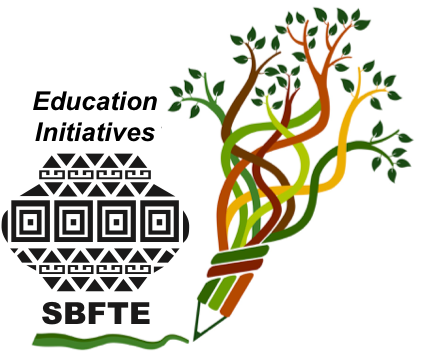 Logo das agências e financiadores do material (se pertinente)
1
Copyright_SBFTE_2020
Prezado Colaborador(a):

Os slides a seguir são os templates padrão a serem usados no fechamento do seu material educacional
SBFTE – Iniciativas Educacionais
(SBFTE – Education Initiatives)
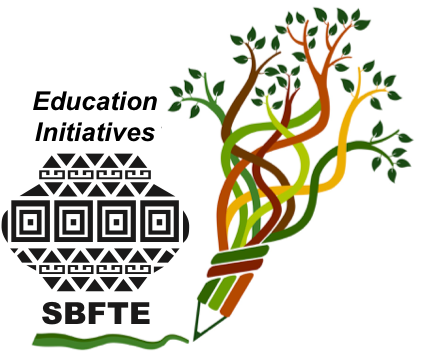 Construindo Divulgação e Educação Científica em Farmacologia e Terapêutica Experimental
(Building on Scientific Information and Education in Pharmacology and Experimental Therapeutics
Informações e contato para envio de materiais:  
(contact information for material contributions)
iniciativaseducacionais.sbfte@gmail.com
Sociedade Brasileira de Farmacologia e Terapêutica Experimental (SBFTE)
www.sbfte.org.br
Email: sbfte@sbfte.org.br
Copyright_SBFTE2020
SBFTE – Iniciativas Educacionais
Este material foi disponibilizado pelo(s) autores XXXX para integrar o portfólio de materiais divulgados na página online e mídias sociais de conteúdos das Iniciativas Educacionais da SBFTE. 

O conteúdo é da responsabilidade do autor(es).